Fleur Chandler
Health Economist, Clinical Research and Market Access Specialist
Previously 
Head of Market Access UK Ireland Sanofi
Head of Global Health Outcomes (Respiratory) GSK
Parent of young adult with Duchenne Muscular Dystrophy
Parent of child in clinical trial
Parent Advisory Board Duchenne UK
Chair of Project HERCULES
Co developed DMD-QOL
Stock holder in Sanofi, Haleon and GSK
Holistic view
Barriers and Challenges in Paediatric PRO
Invention and Innovation of Instruments
Creation of instruments – very challenging space 
Who is it for?
Whose value sets?
Parent or child or population preferences
Age: infant, child, adolescent, teen, young adult
Chronic, progressive or acute
Rare or common
Severe and or life-limiting
Cognitive or developmental challenges
Ethics 
Burden
Interpolation and Implementation
Paediatric trials very different to adult trials
Licence: adult extension, paediatric origin or paediatric
PIP programmes post adult programmes
Early decision making on trial design
PRO inclusion
Who –  Patient or Parent
What – Purpose of collection
Why – decision-makers
Where – clinical trial or real world
When – Time points essential 
Setting 
Practicalities
Ethics
What could be done better?

Guidance from decision makers  
Clinical trial or RWE setting
Long term data collection
Reassurance on interpretation
Understand patients and parents
Interpretation and Inference
Paediatric evidence subjective
Analysts and Decision Makers must consider 
Setting 
Respondent
Timing
Age
Severity
Repetition
Disease progression
Fatigue
Response bias
 Needs interpretation with caution and high degree of flexibility before inferring results into decisions
Impact
PROs a vital part of the decision making for access to medicines for paediatrics – particularly in cost-effectiveness markets
Can lead to life impacting decisions – in paediatric life-limiting  progressive diseases*
Vitally important we get it right
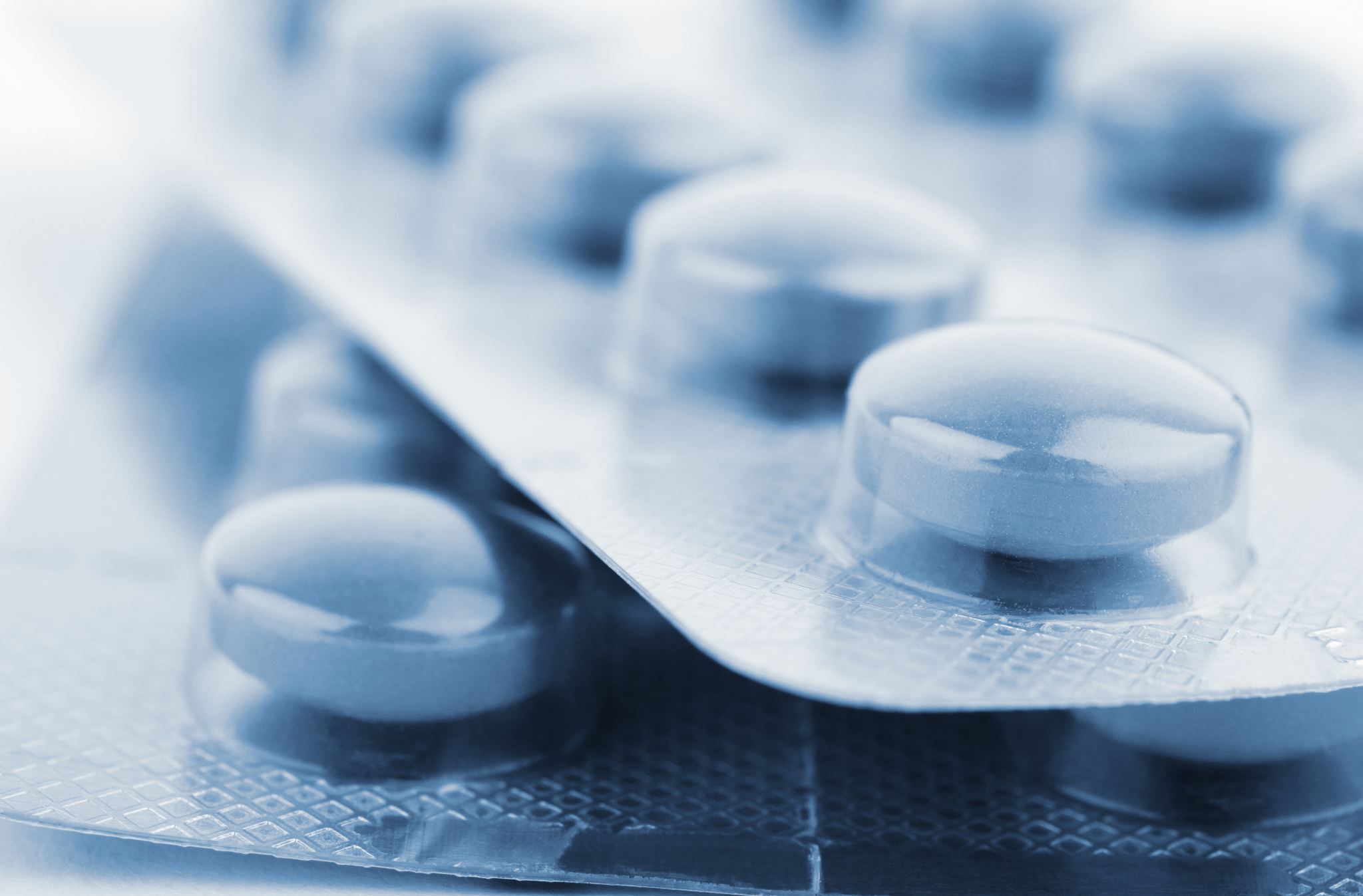 *Nusinersen in Spinal Muscular Atrophy, celiponase alfa in CLN2
7